Даниловский муниципальный район
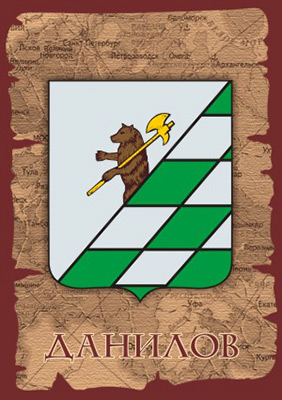 1
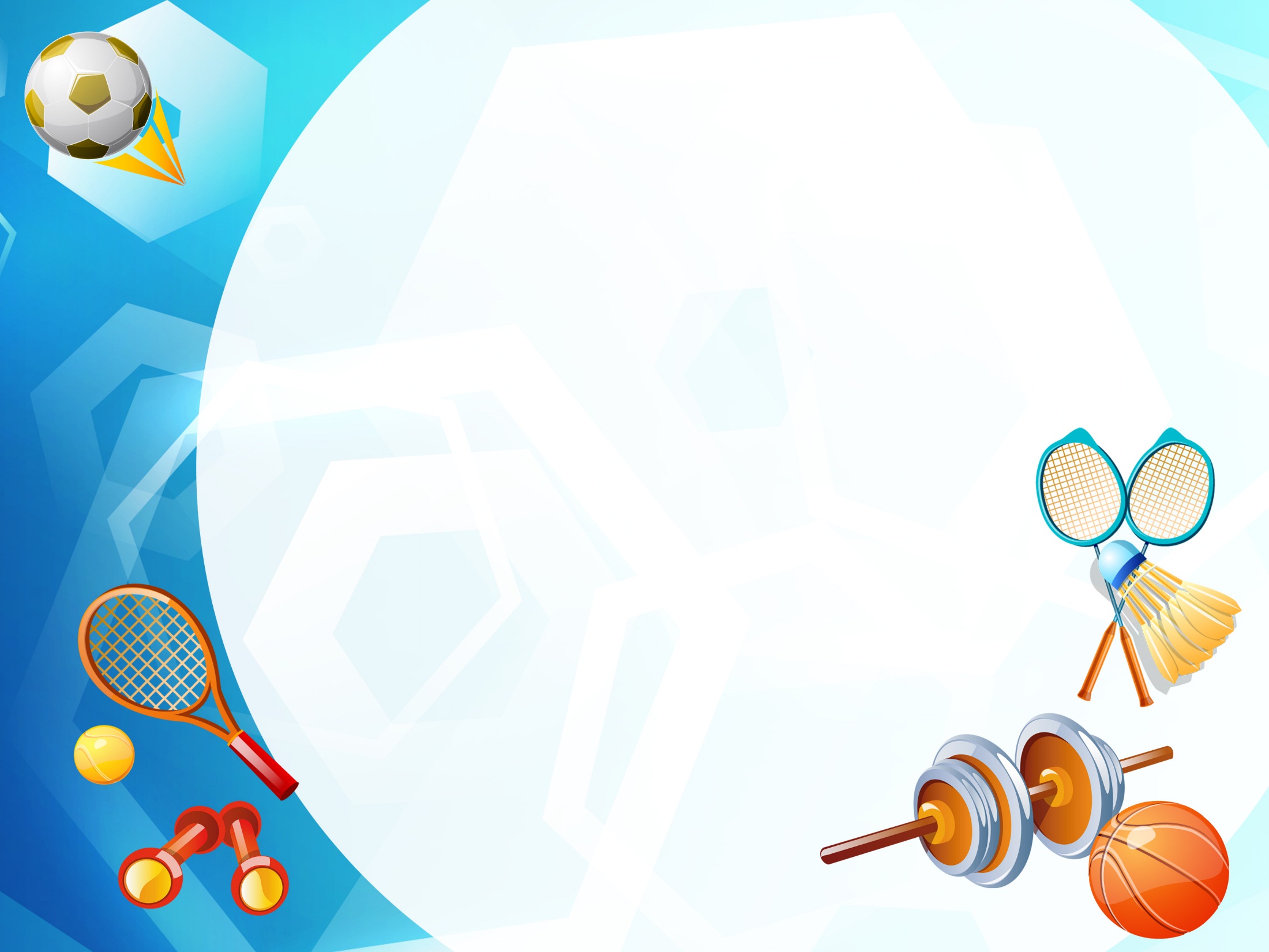 Тема: «Организация спортивных игр и упражнений в ДОУ, как одно из условий развития потребности к самостоятельным занятиям детей».
Наступил учебный год – физкультурники вперёд!
Я зачитываю план
Все сказали одобрям!
Будем целый год играть 
Спортивным играм обучать!
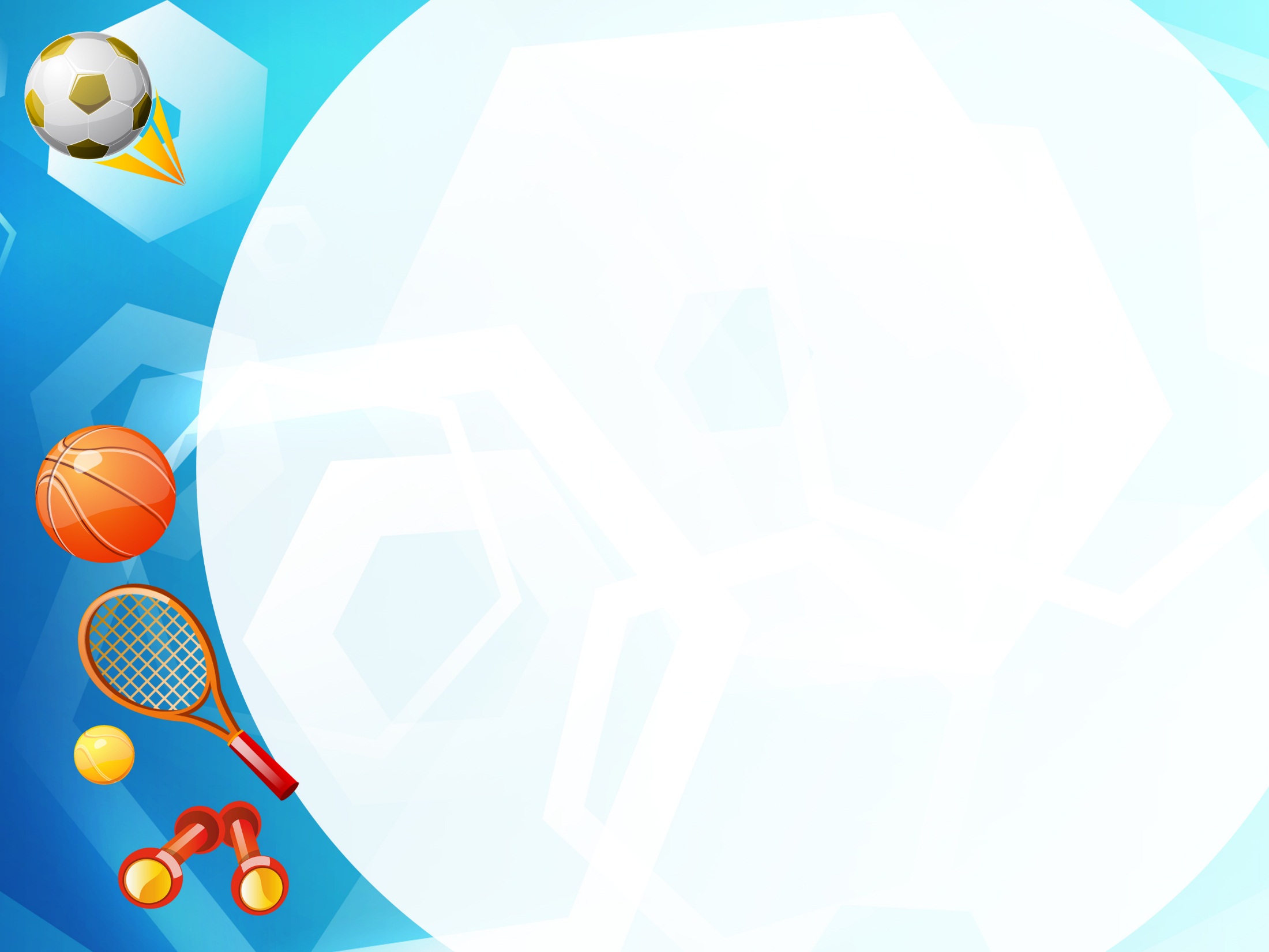 Семинар – практикум: «Педагогическое мастерство – путь к совершенству»
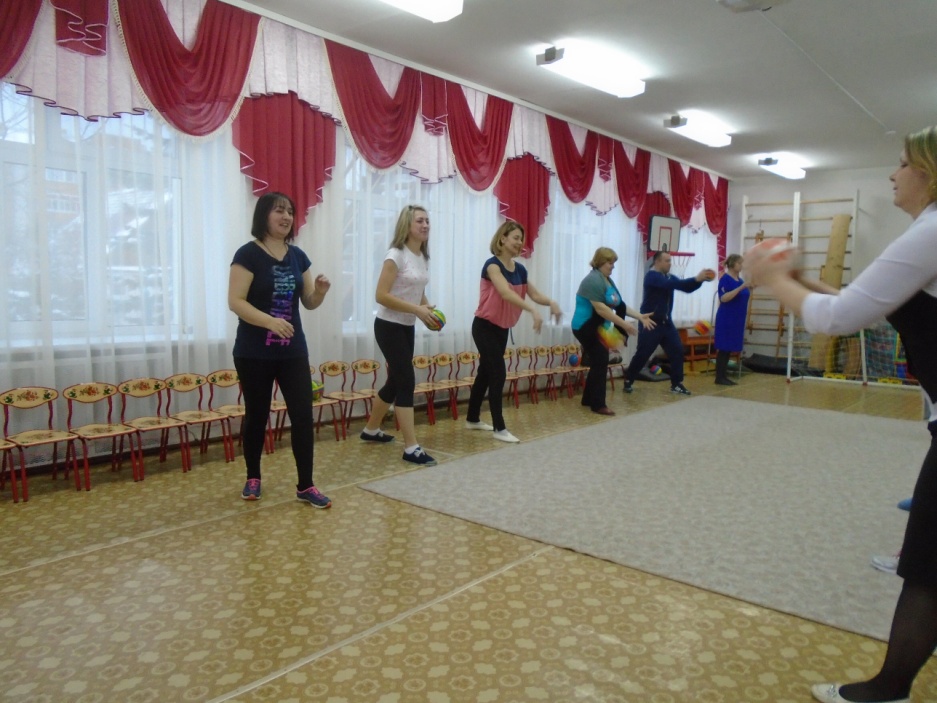 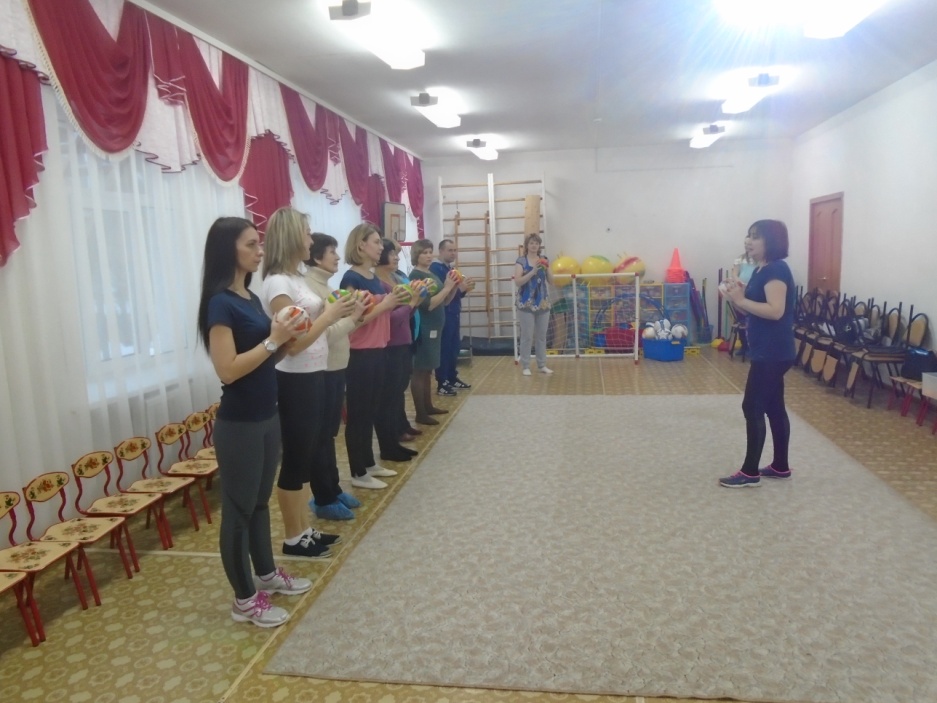 Встреча первая 
Она в саду «Солнышко» прошла.
Семинар там провели
Все довольные ушли.
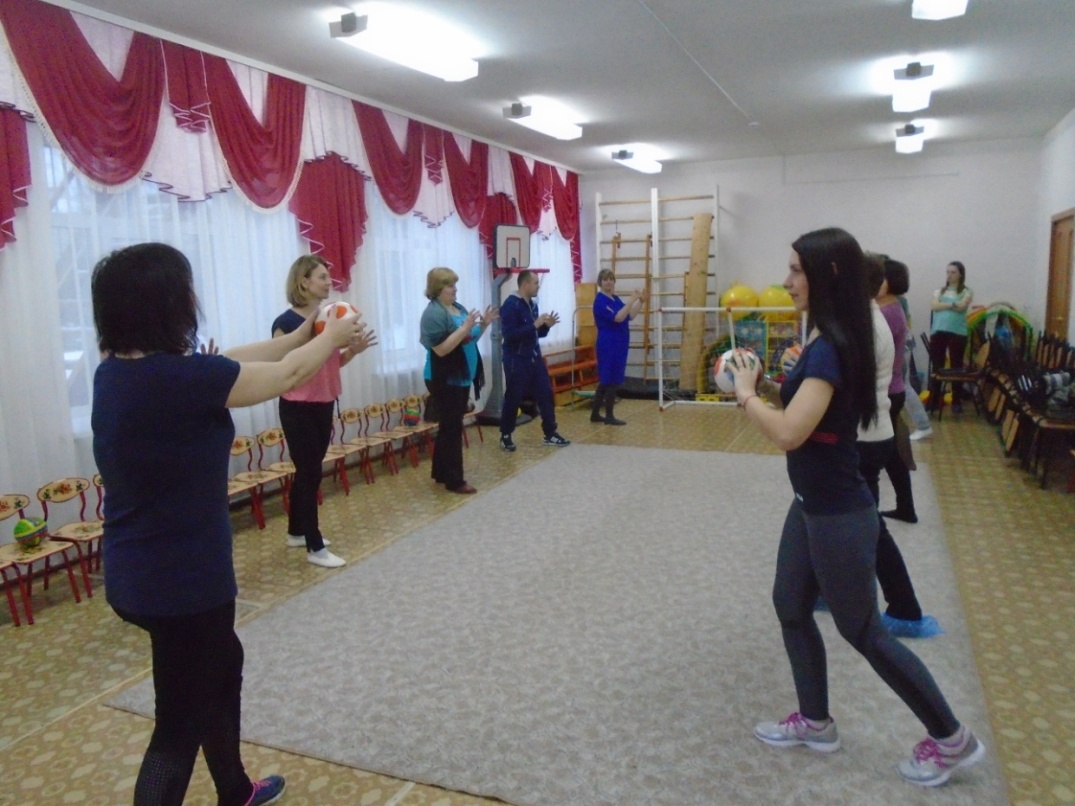 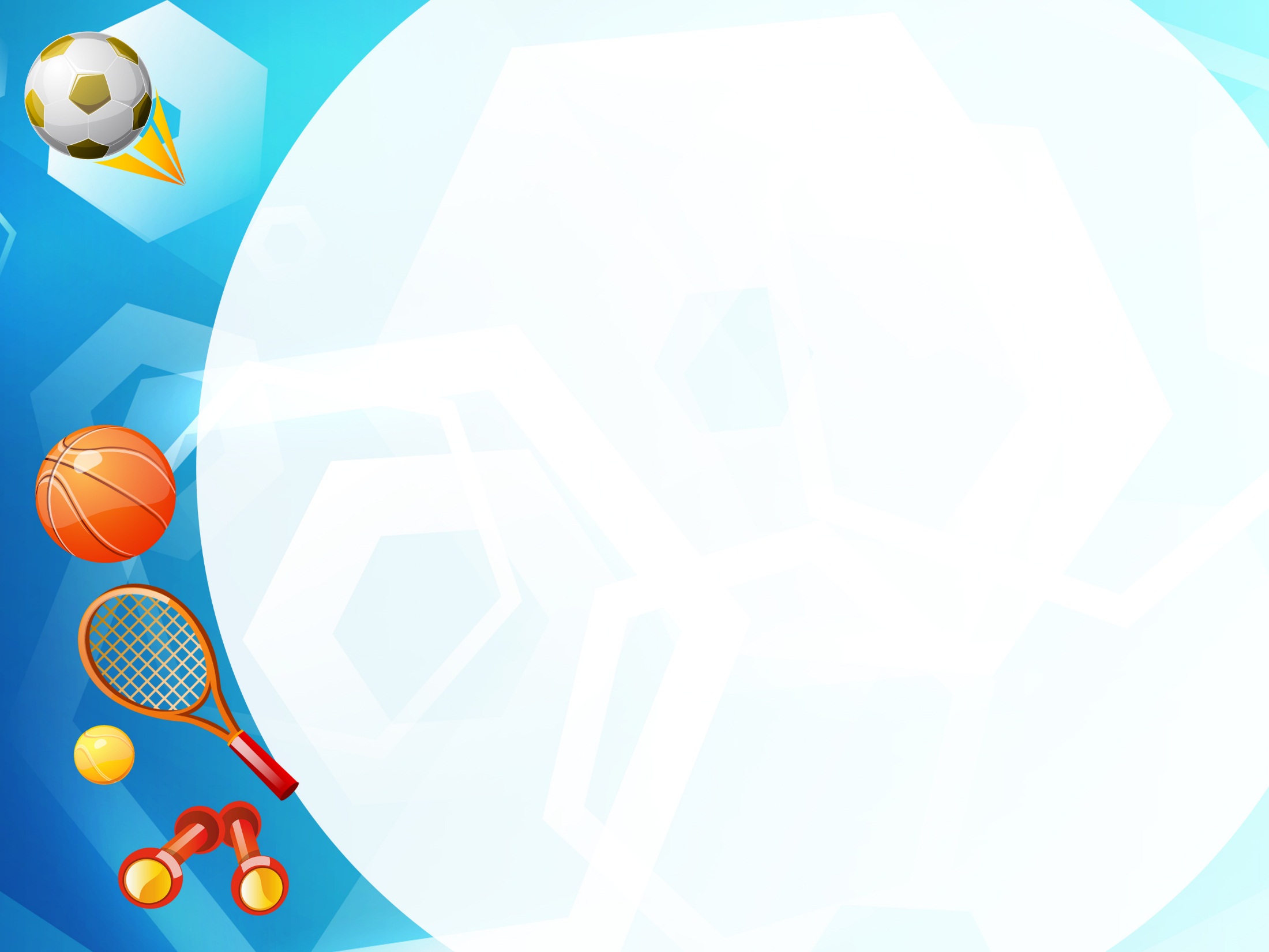 Баскетболисты среди нас!
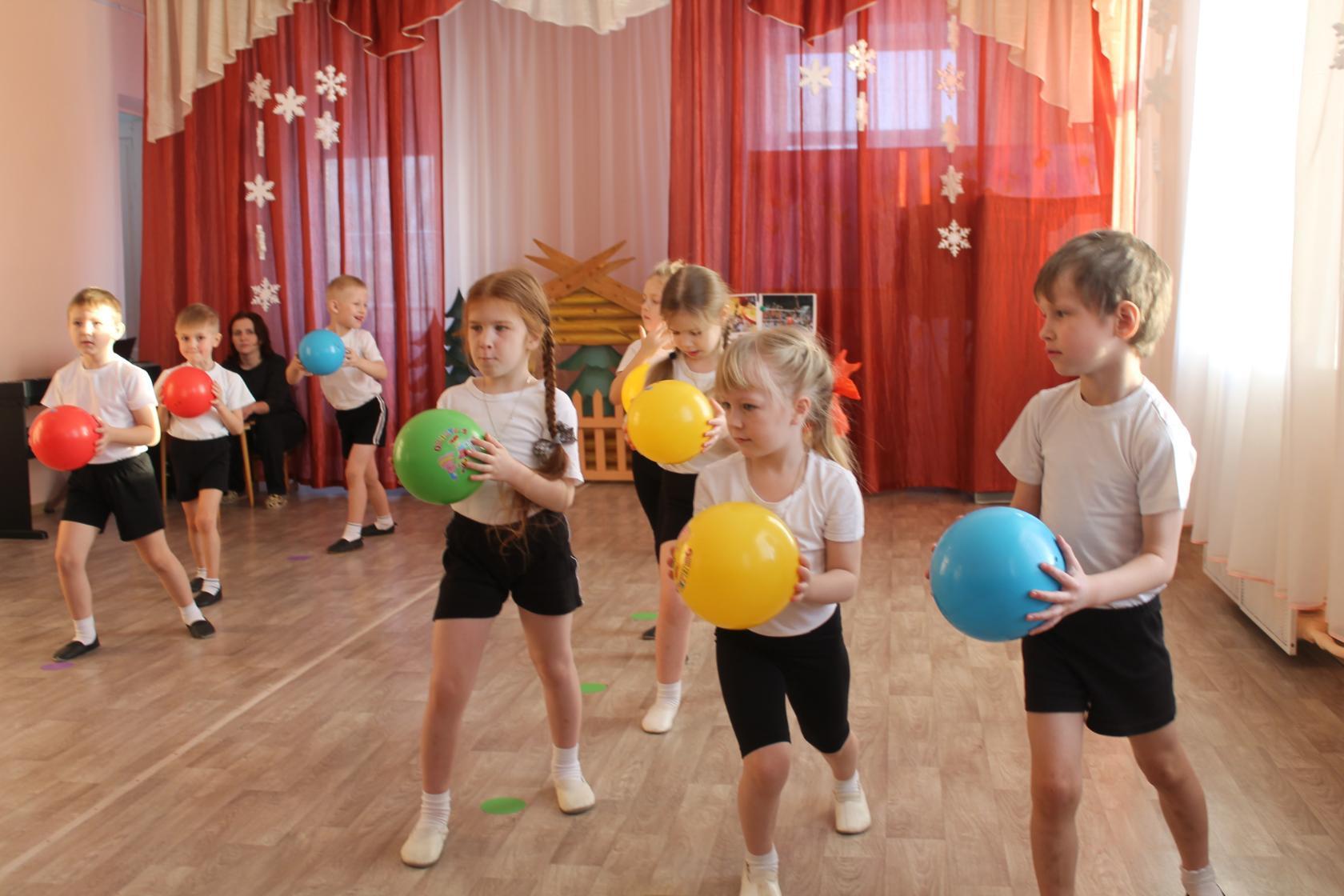 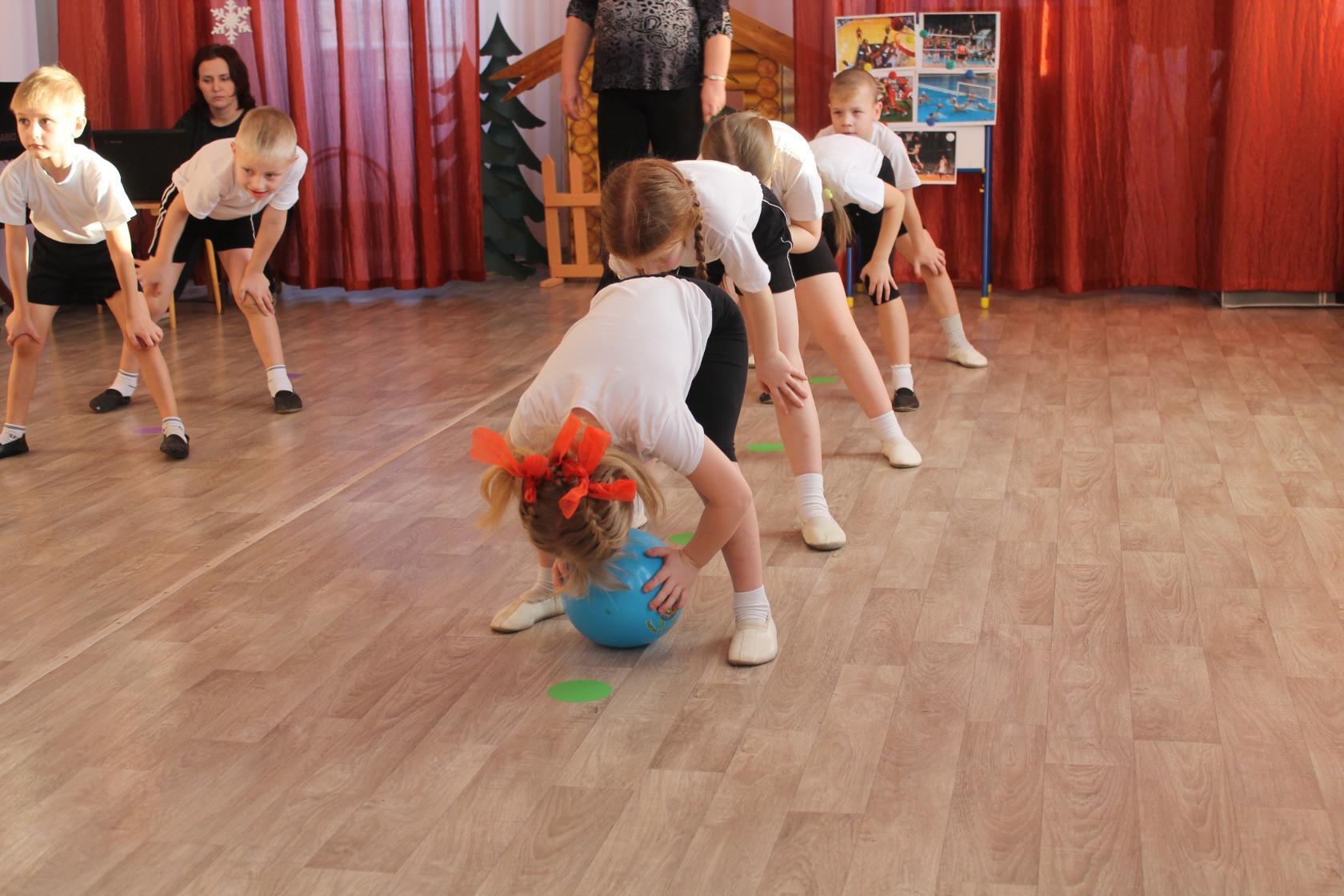 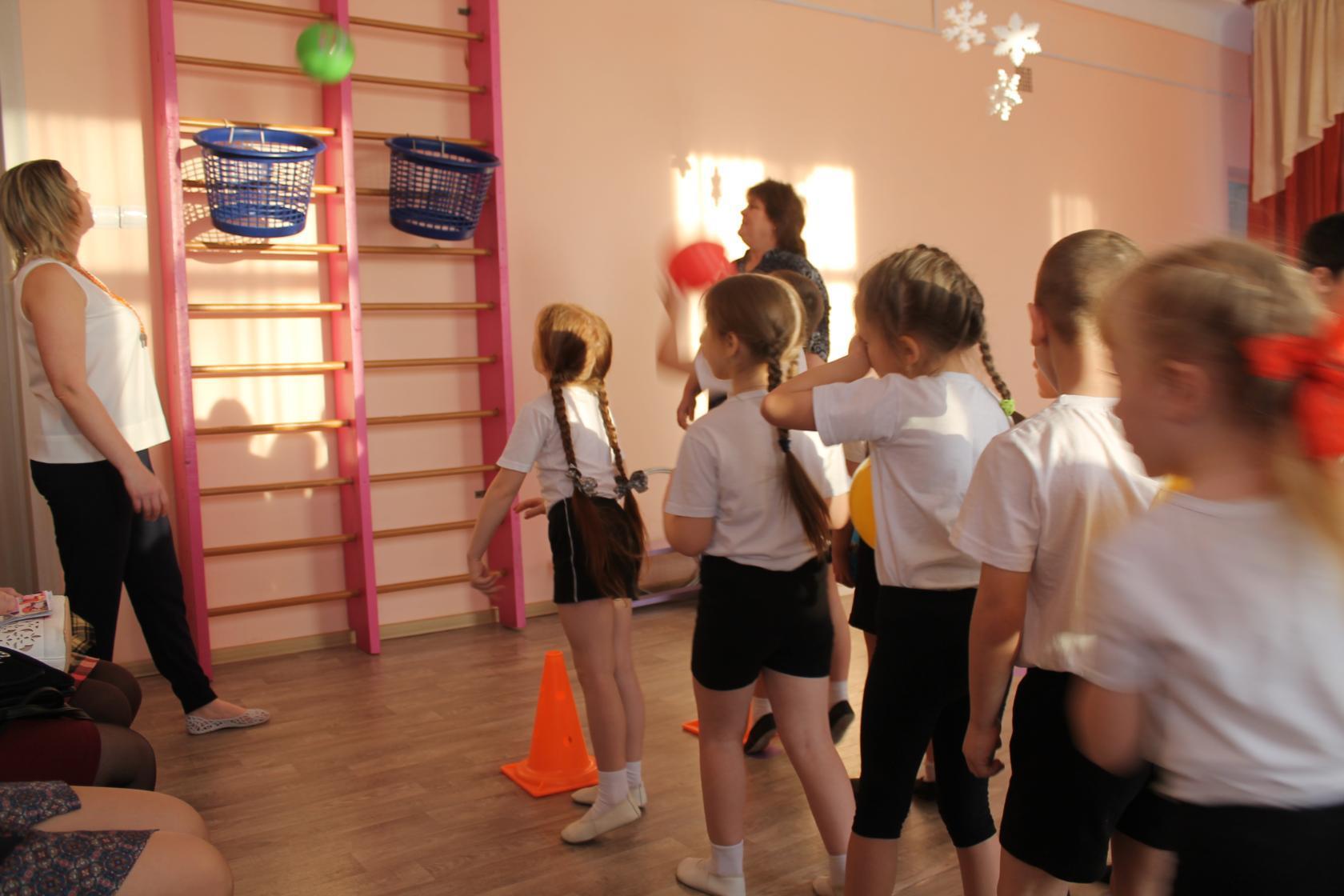 Дальше едем мы гурьбой
В садик 127-ой.
Элементы баскетбола
Пригодятся детям в школе!
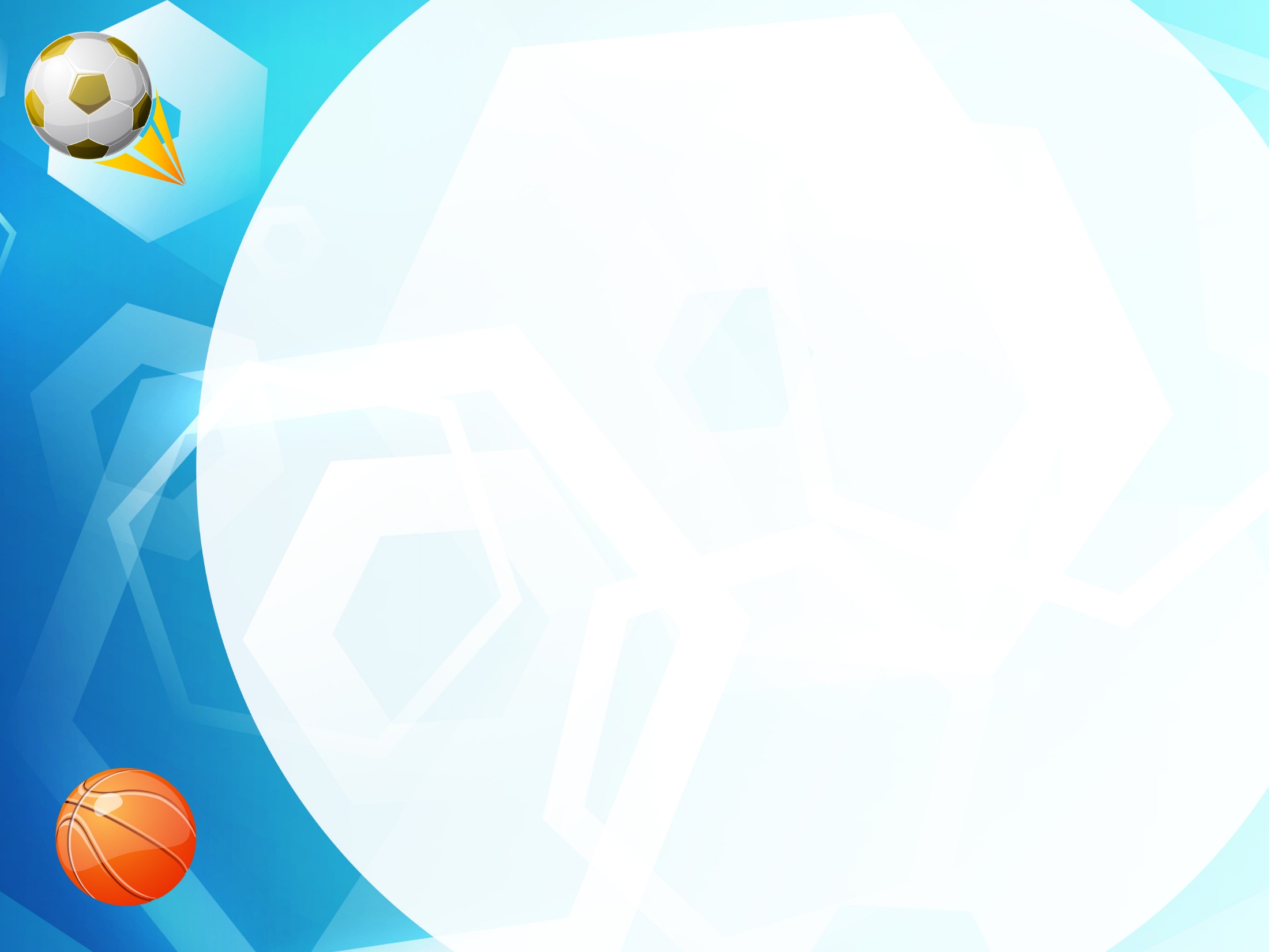 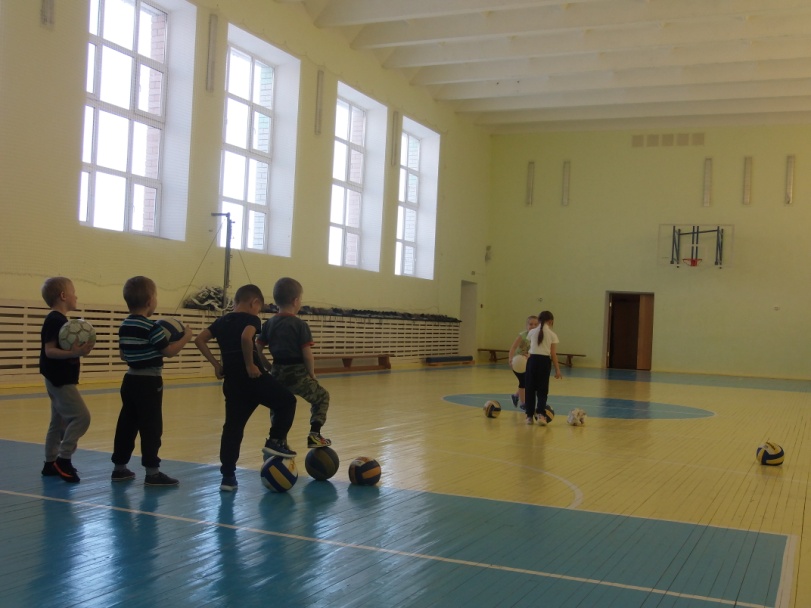 Все 
на футбол!
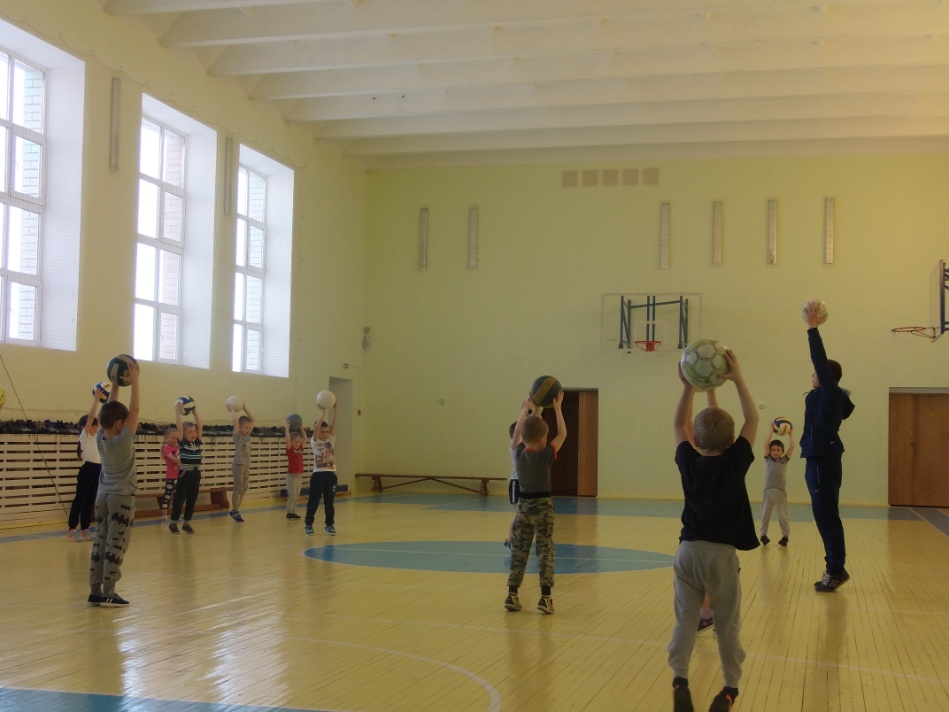 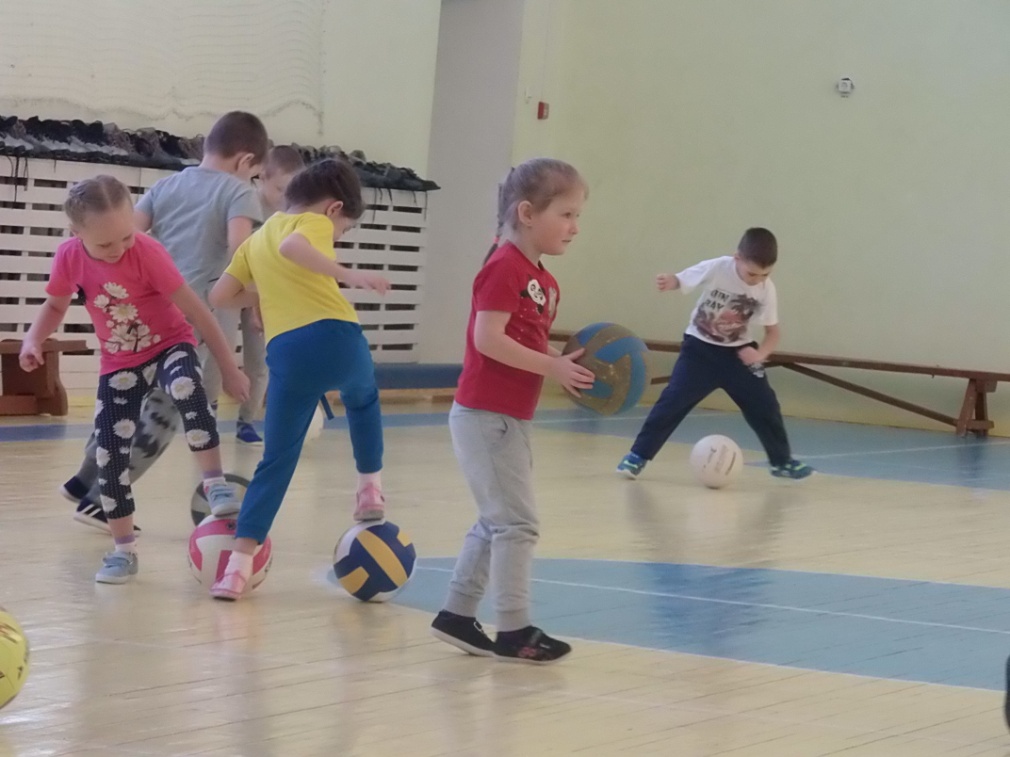 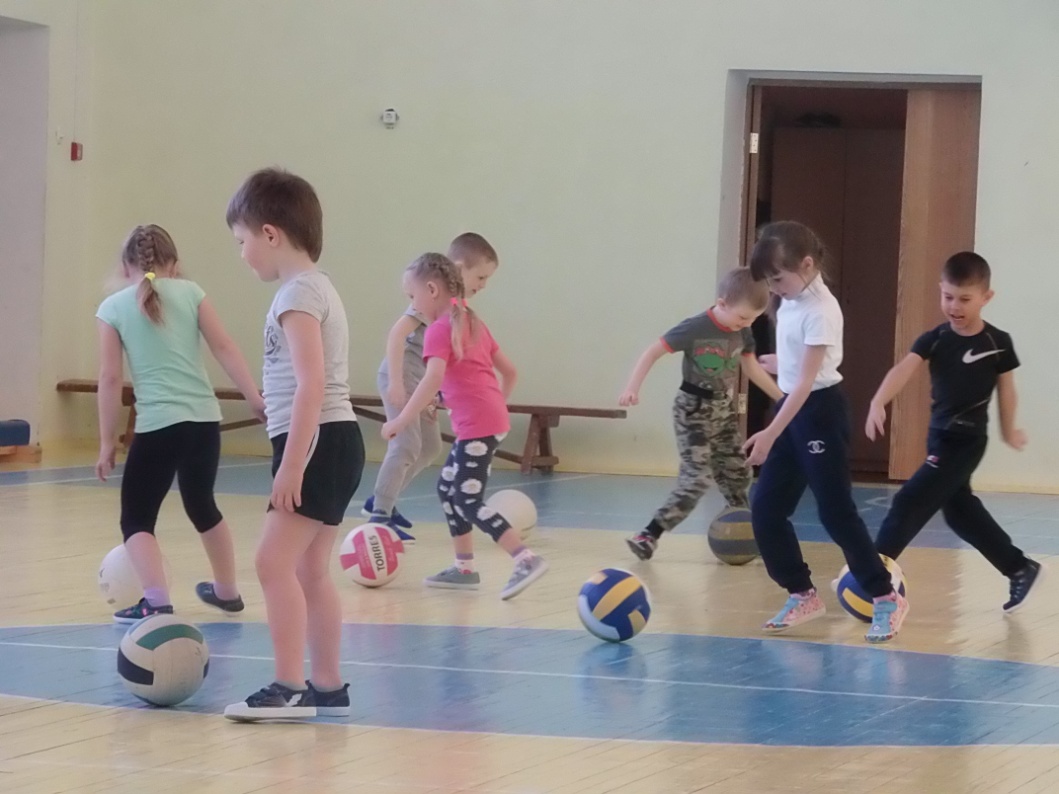 Сельский Дмитриевский сад
Встретить нас был очень рад!
Показали нам футбол
И как забить победный гол!
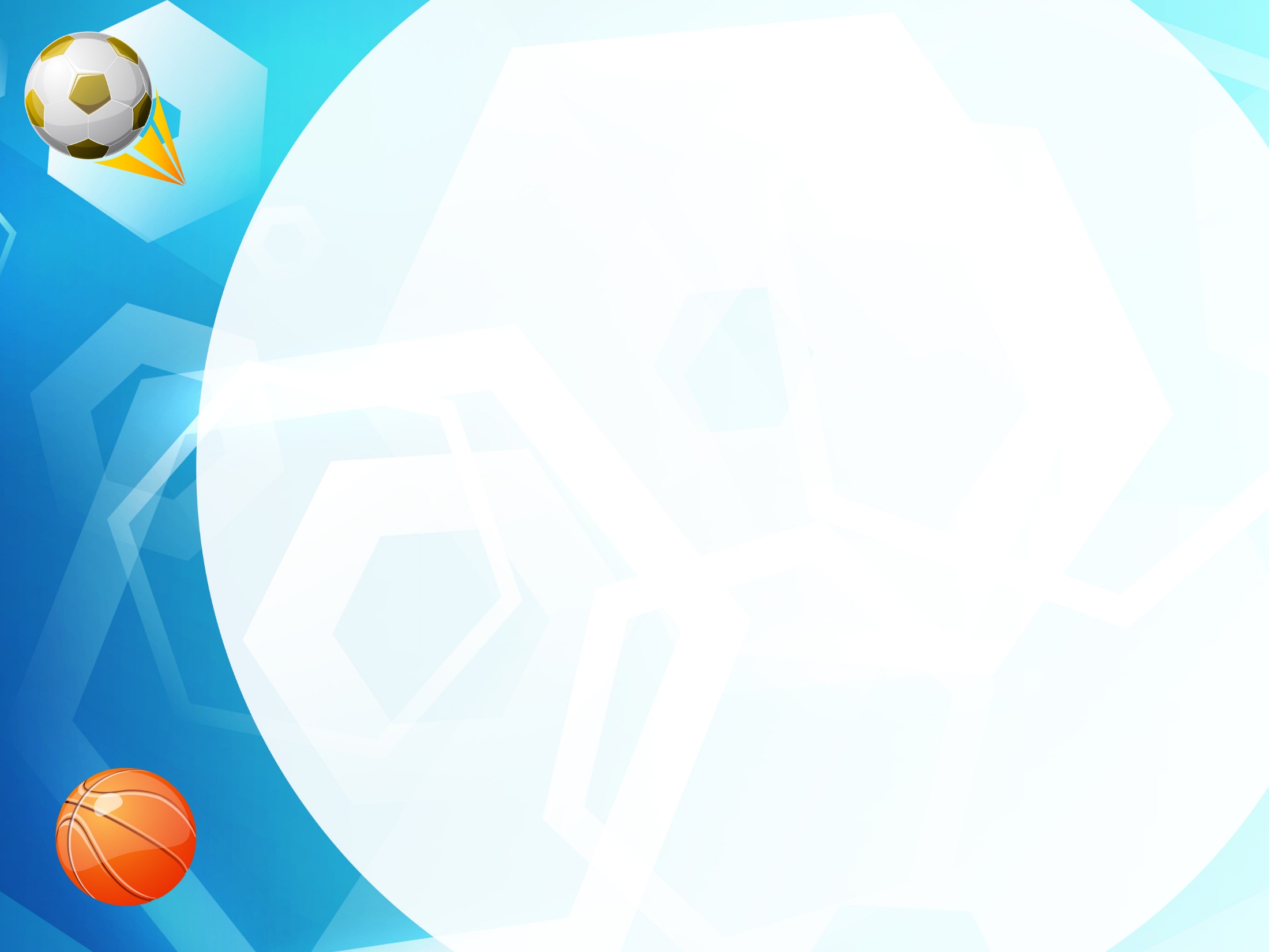 Спартакиада 
среди детских садов города с элементами спортивных игр.
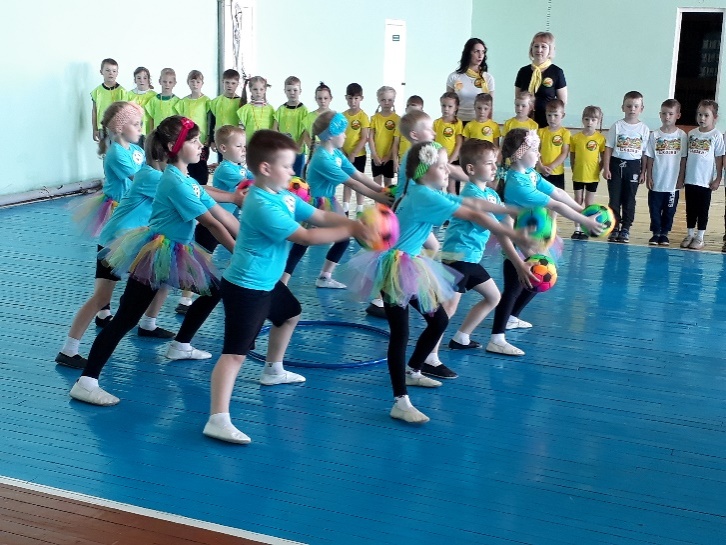 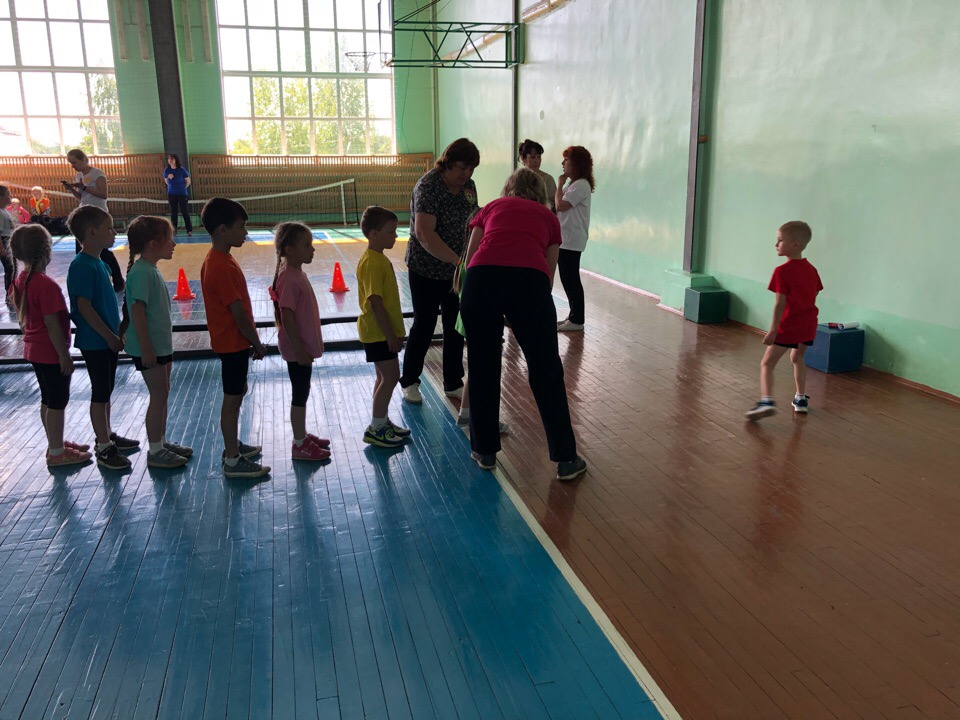 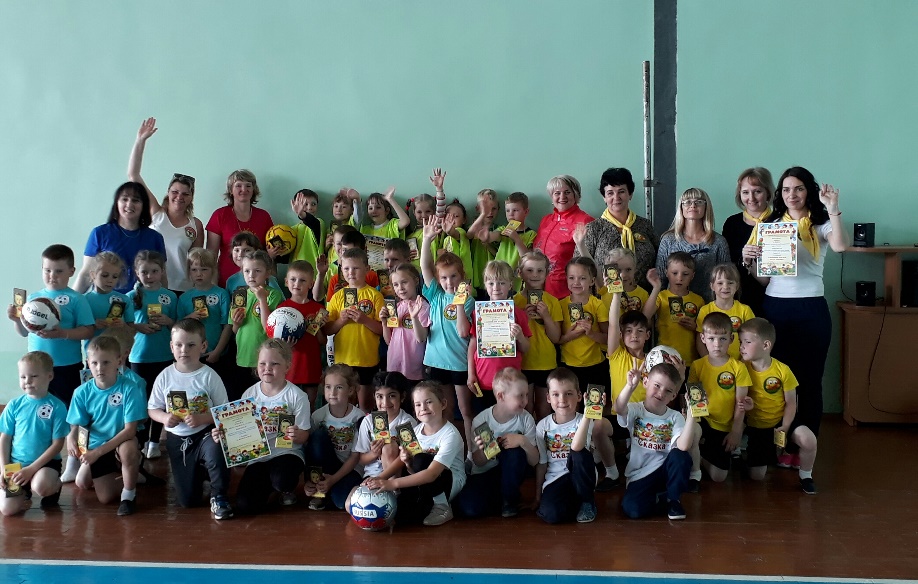 И в конце –Спартакиада!
Все детишки были рады.
В игры разные играть
Свои уменья показать!
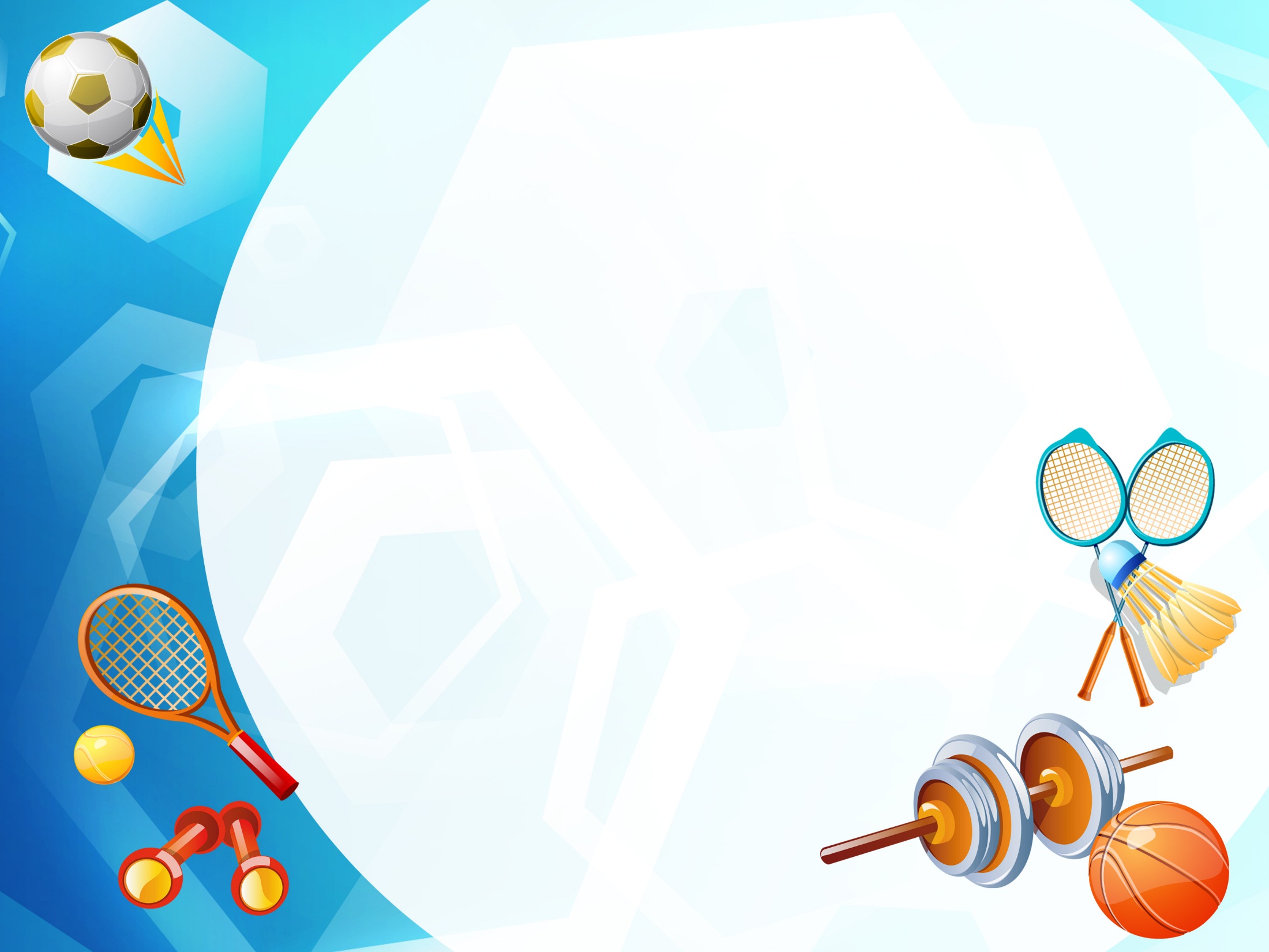 Всем по мячику нам дали.
Мы конечно обещали.
В следующий учебный год
Выше, дальше – и вперёд!
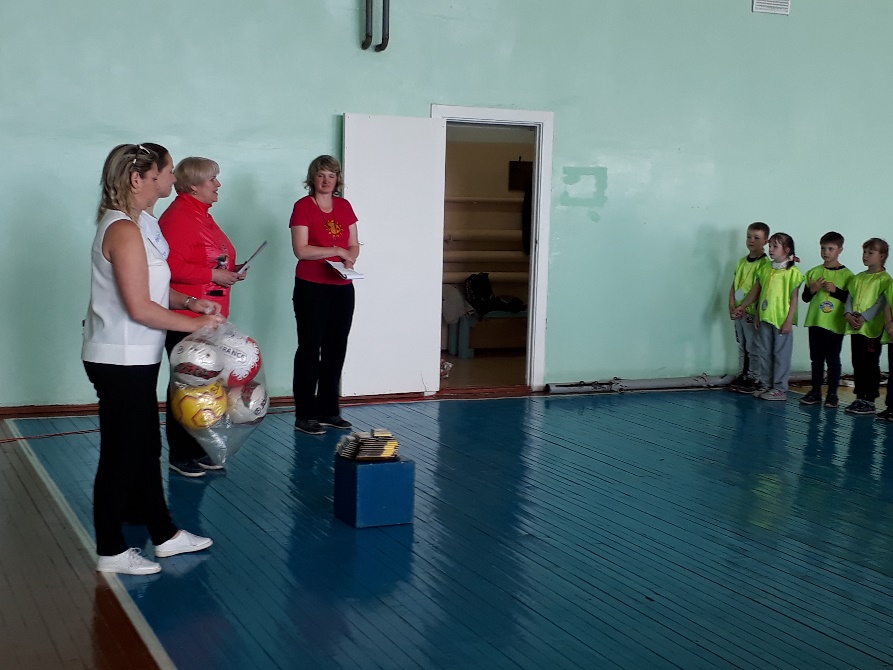